eAtletika
Digitalizacija atletike u 2020. godini
ATLETSKI SAVEZ BEOGRADA 

Aleksandra Gligić, generalni sekretar
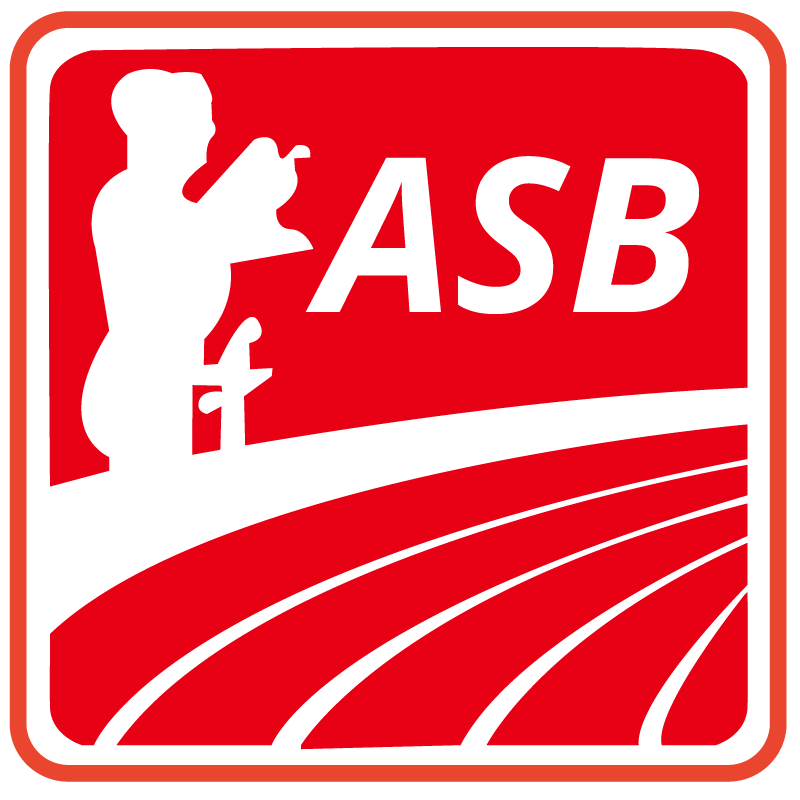 Šta je eAtletika?
Projekat pod okriljem Atletskog Saveza Beograda 
Web aplikacija 
Baza podataka 
Namenjeno: 
Savezu 
Klubovima 
Sudijama
Novinarima 
Široj sportskoj javnosti
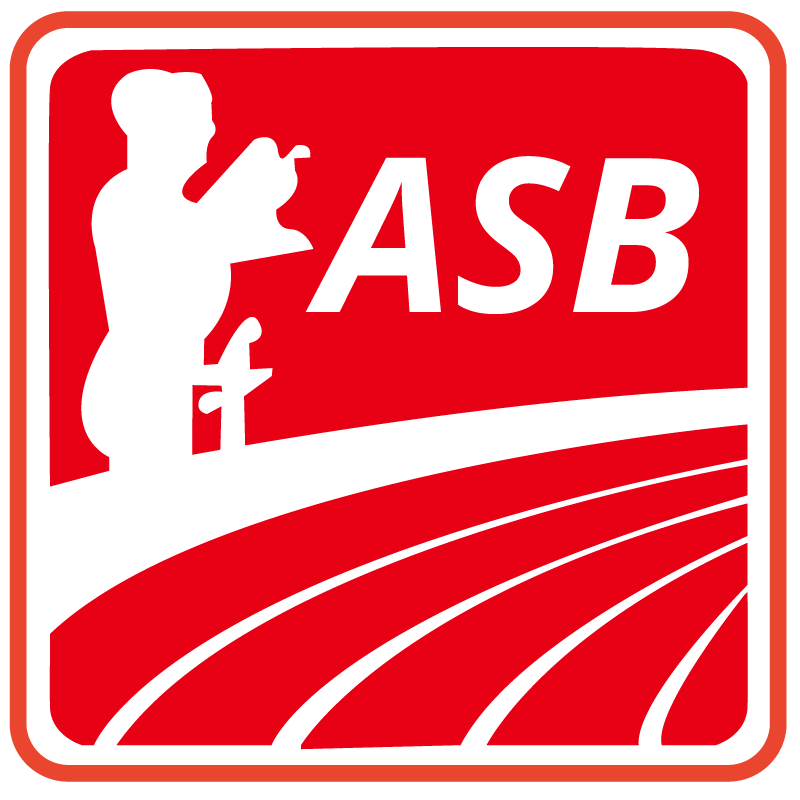 Ciljevi
Digitalizacija baze podataka 
Automatizacija procesa u okviru saveza i klubova 
Registracija 
Preregistracija 
Lekarska uverenja 
Takmičenja 
Transparentnost u radu 
Dostupnost podataka 
Unapređenje i ubrzanje protoka informacija
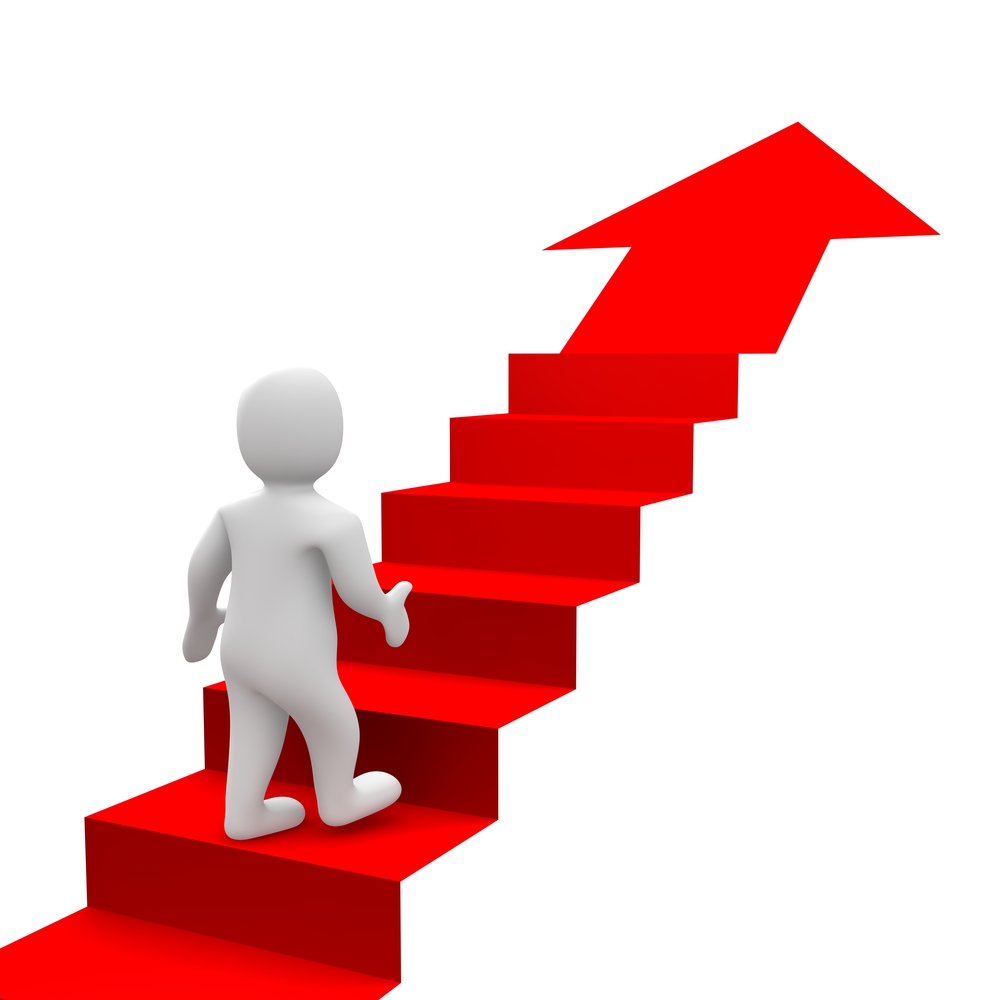 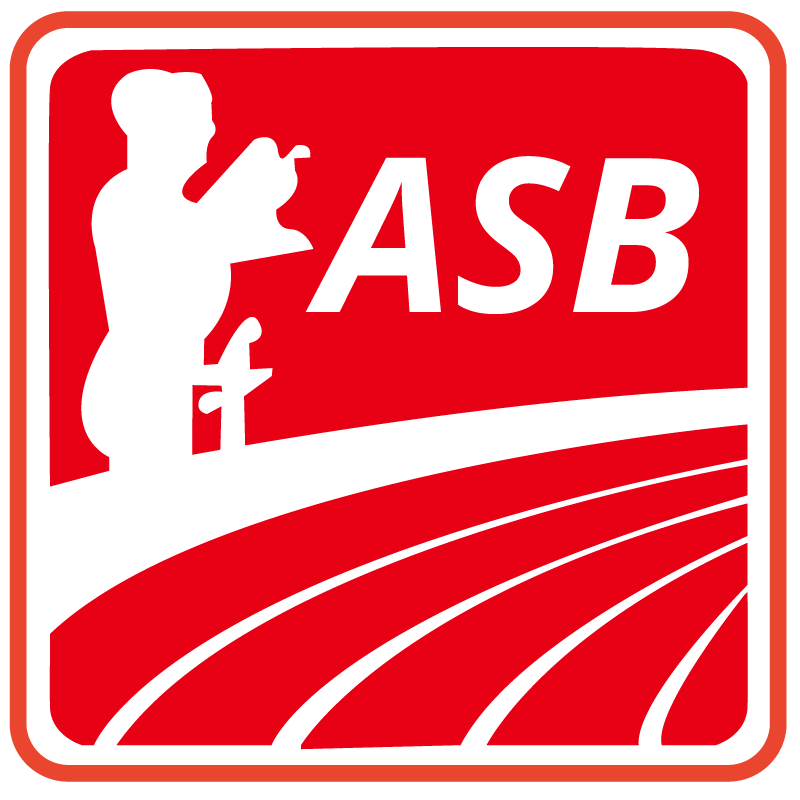 Osnovne funkcionalnosti softvera
1. Unos i menadžment podacima 
Baza svih klubova, svih takmičara po klubovima, hronologija 
 
2. Pristup bazi podataka 
Ljudi iz saveza, klubovi i ljudi iz klubova, sudije 

3. Takmičenja 
Raspis, Prijava, Odjava, Naknadna prijava, BILTEN 1, Startna lista, Zapisnici,
     Nezvanični rezultati, Zvanični rezultati
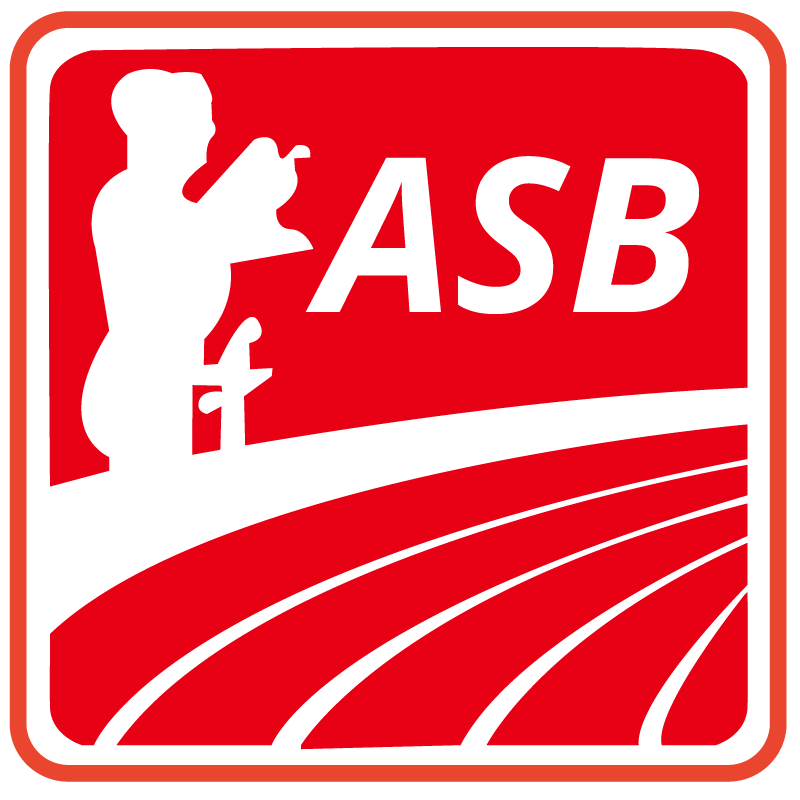 Benefiti za savez
1. Administracija                                   2. Takmičenja                  3. Transparentnost 

Svi podaci (klubovi, takmičari,            Kompletan proces od                    Svako ko ima pristup bazi 
sudije, novinari, rezultati se              pripreme i planiranja,                  podataka (ljudi iz saveza ili 
nalaze u jednoj bazi)                         preko realizacije i objave            ljudi iz klubova) mogu u realnom 
● Jednostavno i brzo                         rezultata potpuno automatizovan   vremenu da provere podatke 
● Ažuriranje podataka                      ● Raspis                                          i njihovu ispravnost  
● Informacije o svim                        ● Startne liste 
klubovima i takmičarima                  ● Zapisnici                                 ● Pravila ista za sve (prijava i 
● Registracije, lekarska                   ● Bilteni                                       odjava)
uverenja i ostalo                                                                               ●   Upravljanje podacima 
                                                                                                        ● Praćenje rezultata
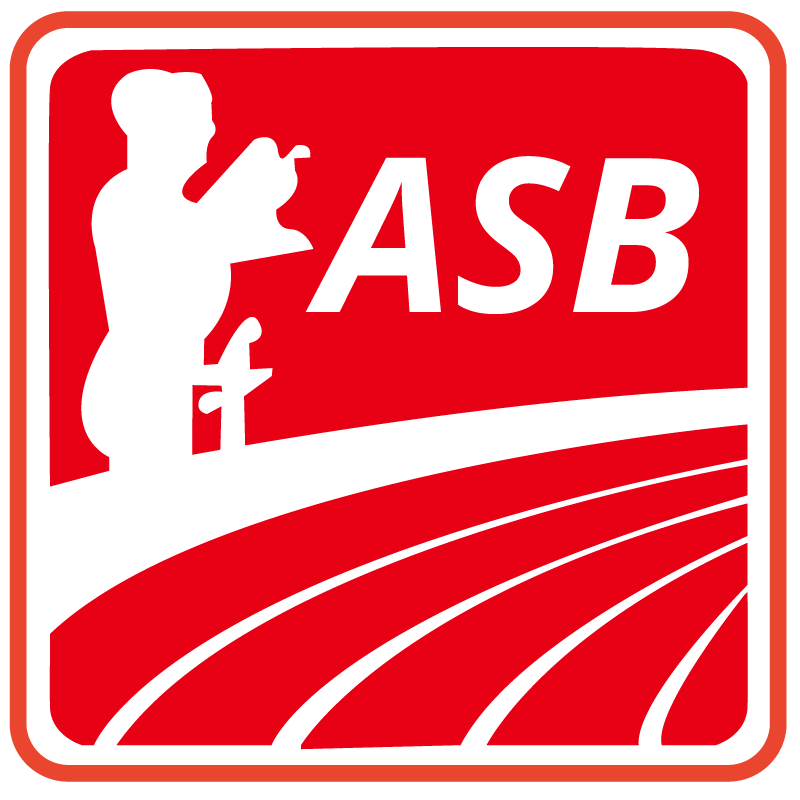 Benefiti ostali
1. Klubovi                            2. Sudije                                  3. Stručna i šira javnost 

Svaki klub će imati mogućnost      Svaki sudija će moći                         Javna dostupnost podataka
da ažurira svoje podatke I            da se prijavi i online unosi                o takmičenjima, takmičarima i 
podatke o svojim takmičarima     rezultate                                          rezultatima 
● Evidencija i praćenje              ● Jednostavnost i brzina                    ● Novinari 
takmičara                                  ● Rad u realnom vremenu                  ● Roditelji 
● Online raspis, prijave i            ● Kontrola podataka                          ● Skauti 
odjave, takmičenja i                  ● Transparentnost rada                     ● Šira javnost
Bilteni                                       ● Dostupnosti bilo gde ima
● Administrativni poslovi             interneta 
(registracije, uverenja, itd)
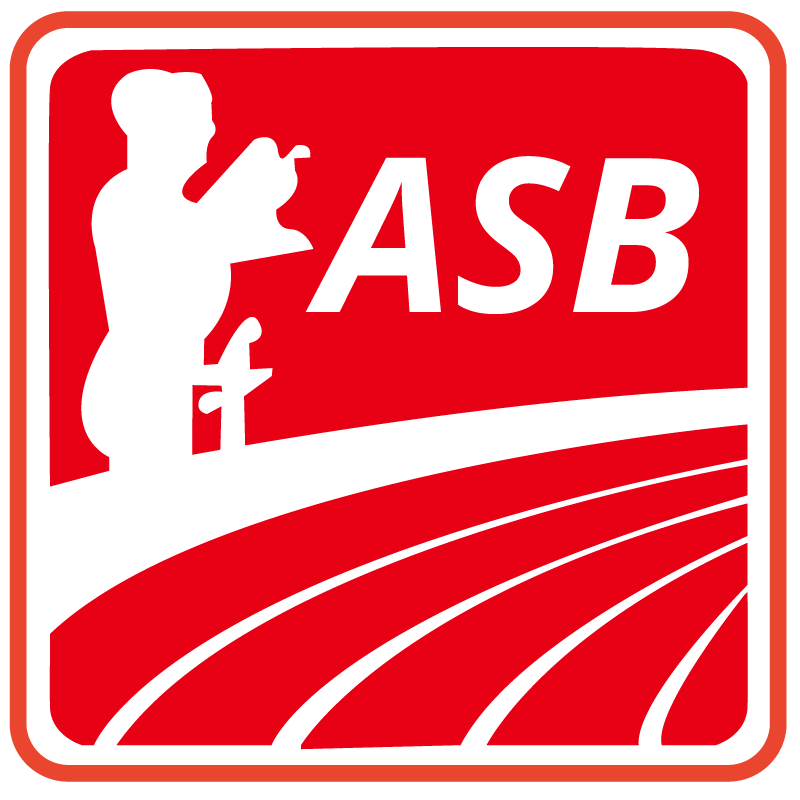 Kako će se koristiti softver?
1. Savez inicira bazu podataka 
Unos svih klubova i sudija, sa ili bez podataka o takmičarima. Svaki klub i svaki sudija dobijaju korisničko ime i lozinku za pristup bazi.

2. Menadžment podacima (klubovi i sudije)
Klubovi će imati pristup podacima koji se odnose samo na njihov klub. Sudije će isključivo imati mogućnost da unose rezultate tokom takmičenja

3. Menadžment podacima (savez)
Kreiranje takmičenja, distribucija podataka o takmičenjima, monitoring, obrada i verifikacija podataka
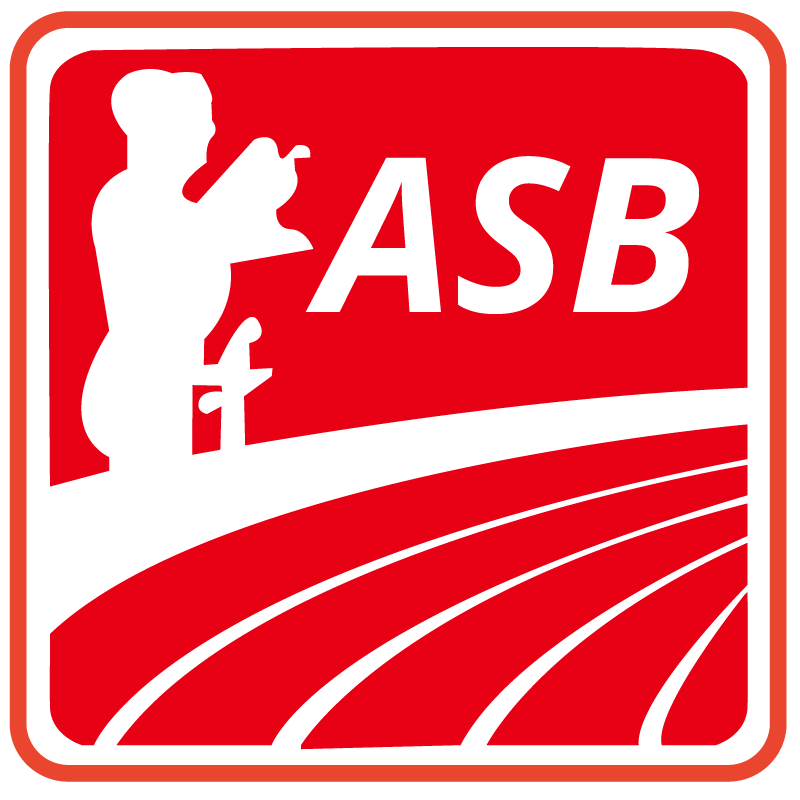 Plan realizacije
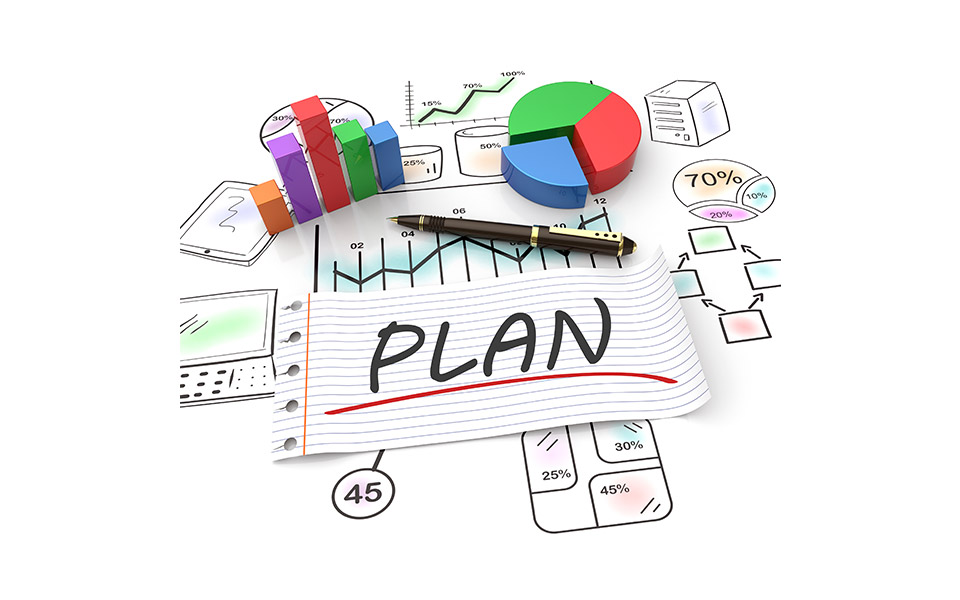 Alfa verzija: 01.12.2019 
Testiranje u okviru ASB (tokom decembra)
Beta verzija: (druga polovina decembra)
Obaveštavanje klubova i sudija (do kraja decembra)
Beta testiranje: (takmicenja u prva dva vikenda januara)
Verifikacija validnosti svih funkcija i podataka (posle beta testiranja)
Publikovanje (između 20. i 25. januara)
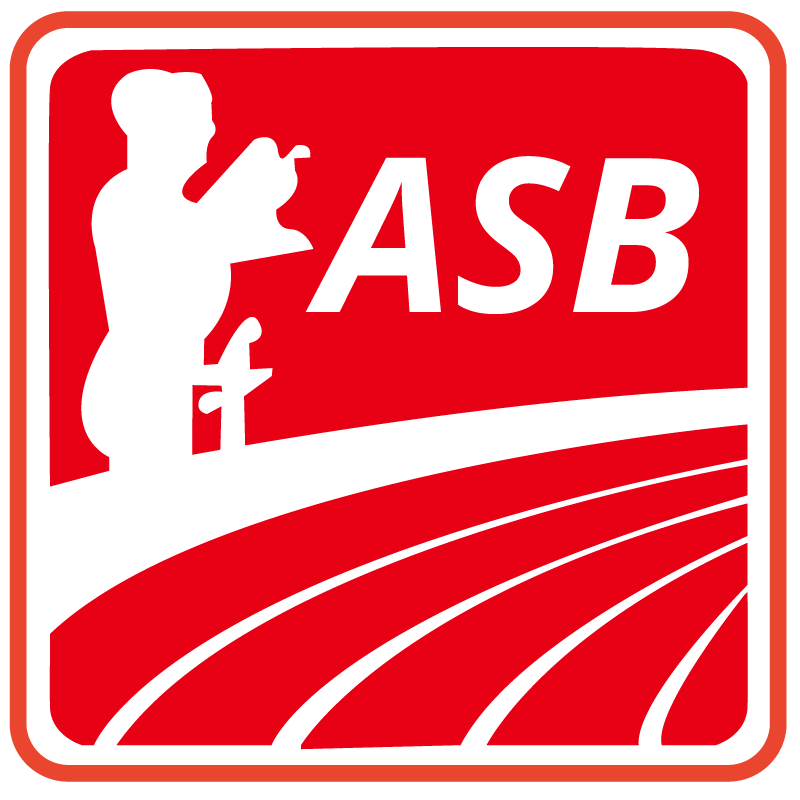 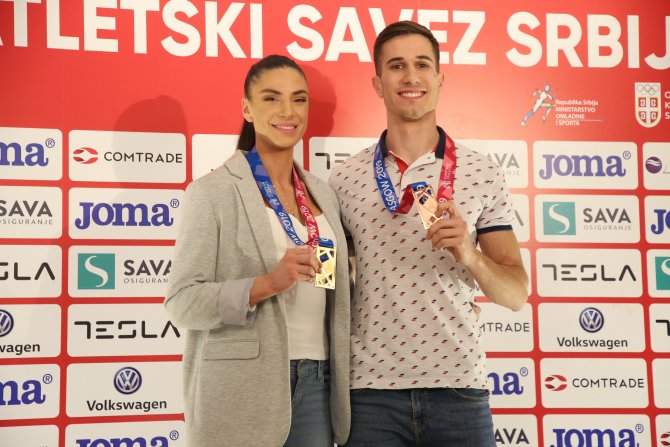 eAtletika stvaramo budućnost
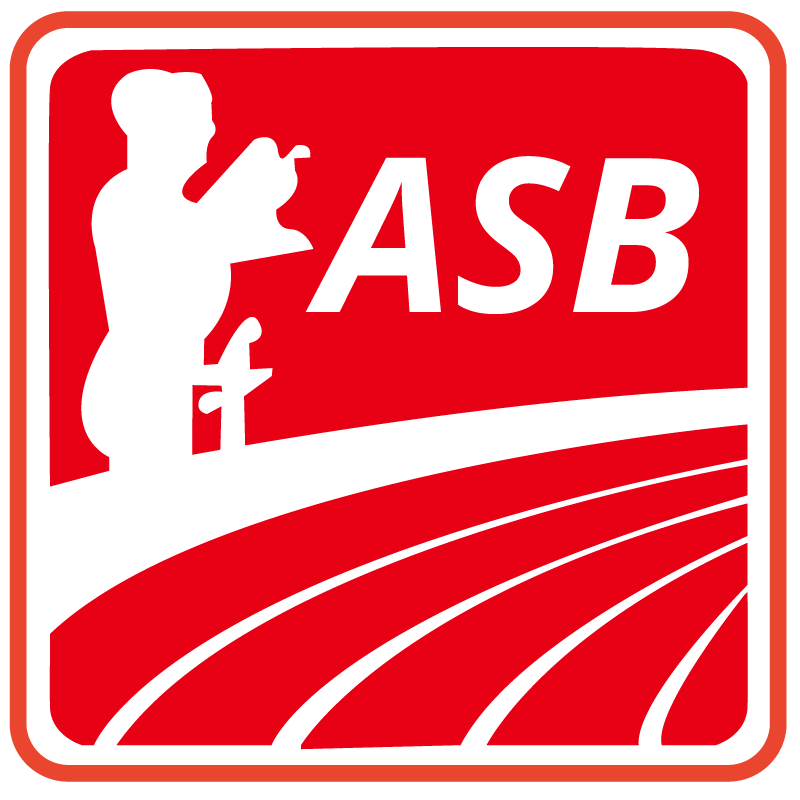 Dani atletike 
30.11. 2019, Kragujevac
HVALA!
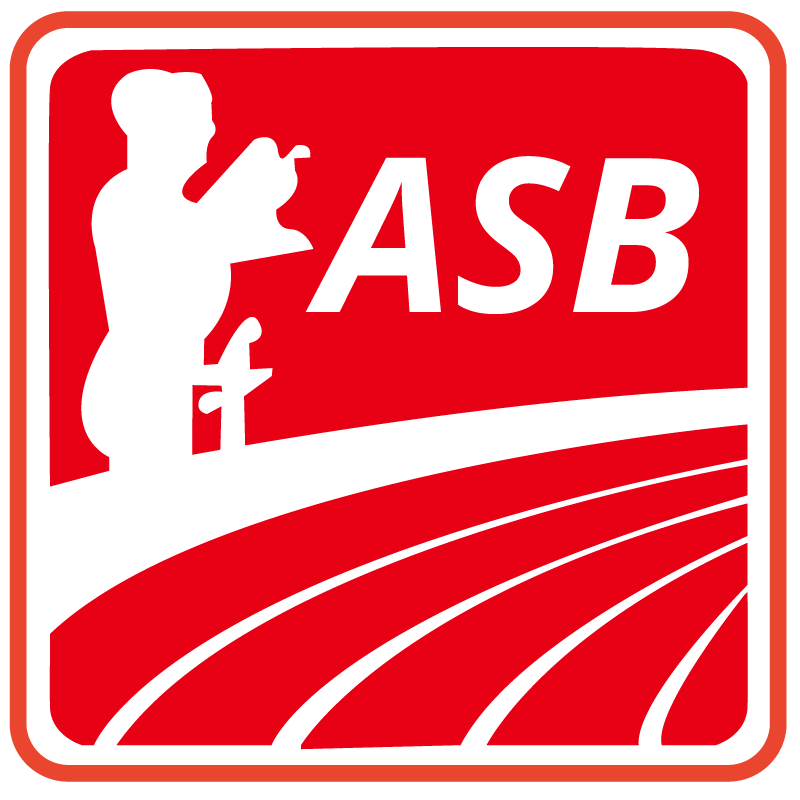